Проект BG051PO001-4.3.04-0038 Подобряване на достъпа до образование и обучение за студентите в магистърските програми на Историческия факултет на СУ „Св. Климент Охридски”, чрез развитие на електронни форми на дистанционно обучение.
Безвъзмездна финансова помощ 
в размер от 622 295,94 лв.
Продължителност 24 месеца
Ръководител на проекта 
проф. д-р Юри Тодоров
				 todorov@clio.uni-sofia.bg
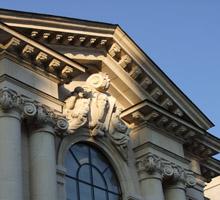 Целеви групи
60 преподаватели и служители
500 студенти
BG051PO001-4.3.04-0038
Участници
37 експерти:
	учени и преподаватели във висши училища
Обща цел на проекта
Общата цел на проекта е да подобри достъпа до образование и обучение на българските граждани, желаещи да се обучават в магистърските програми на Исторически факултет на СУ „Св. Климент Охридски”, като за целта се подготви техническо осигуряване, подготвени преподаватели, административно обслужване и капацитет за провеждане на „дистанционно обучение в електронна форма” в образователно-квалификационната степен магистър.
BG051PO001-4.3.04-0038
Ключови дейности	(1)
Обучение на преподавателския, административния и техническия персонал на Историческия факултет на СУ „Св. Климент Охридски” за прилагане на електронни форми на дистанционно обучение.
Създаване на виртуална библиотека с хранилище, система за управление на обучението и видео обучителна система за въвеждането на електронни форми на дистанционно обучение в ИФ на СУ
Разработване на вътрешно факултетна система за управление на качеството на електронното дистанционно обучение. Разработване на административни услуги за електронни форми на дистанционно обучение.
BG051PO001-4.3.04-0038
Ключови дейности	(2)
Разработване на програми за електронна форма на дистанционно обучение в ОКС Магистър в ИФ на СУ.
Разработване на електронни и мултимедийни помагала за електронни форми на дистанционно обучение. 
Включване на студентите от ОКС "Магистър" на ИФ на СУ в тестови курсове чрез електронни форми на дистанционно обучение заложени в създадените програми.
BG051PO001-4.3.04-0038
Очаквани резултати
Изграден капацитет за методическо, административно и информационно осигуряване процеса на електронно дистанционно обучение (вкл. виртуална библиотека и електронно хранилище на учебни компоненти, електронна система за обучение и видео среда за обучение в дистанционна форма).
Създаден устойчив административен капацитет за провеждане на електронно дистанционно обучение.
Изградена електронна библиотека с учебни ресурси.
Внедрени административни електронни услуги, осигуряващи и подпомагащи процеса на електронно дистанционно обучение.
Създадено пълно електронно учебно съдържание за 30 курса.
Акредитация на 3 магистърски програми за дистанционно обучение в електронна форма.
BG051PO001-4.3.04-0038